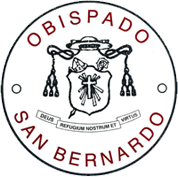 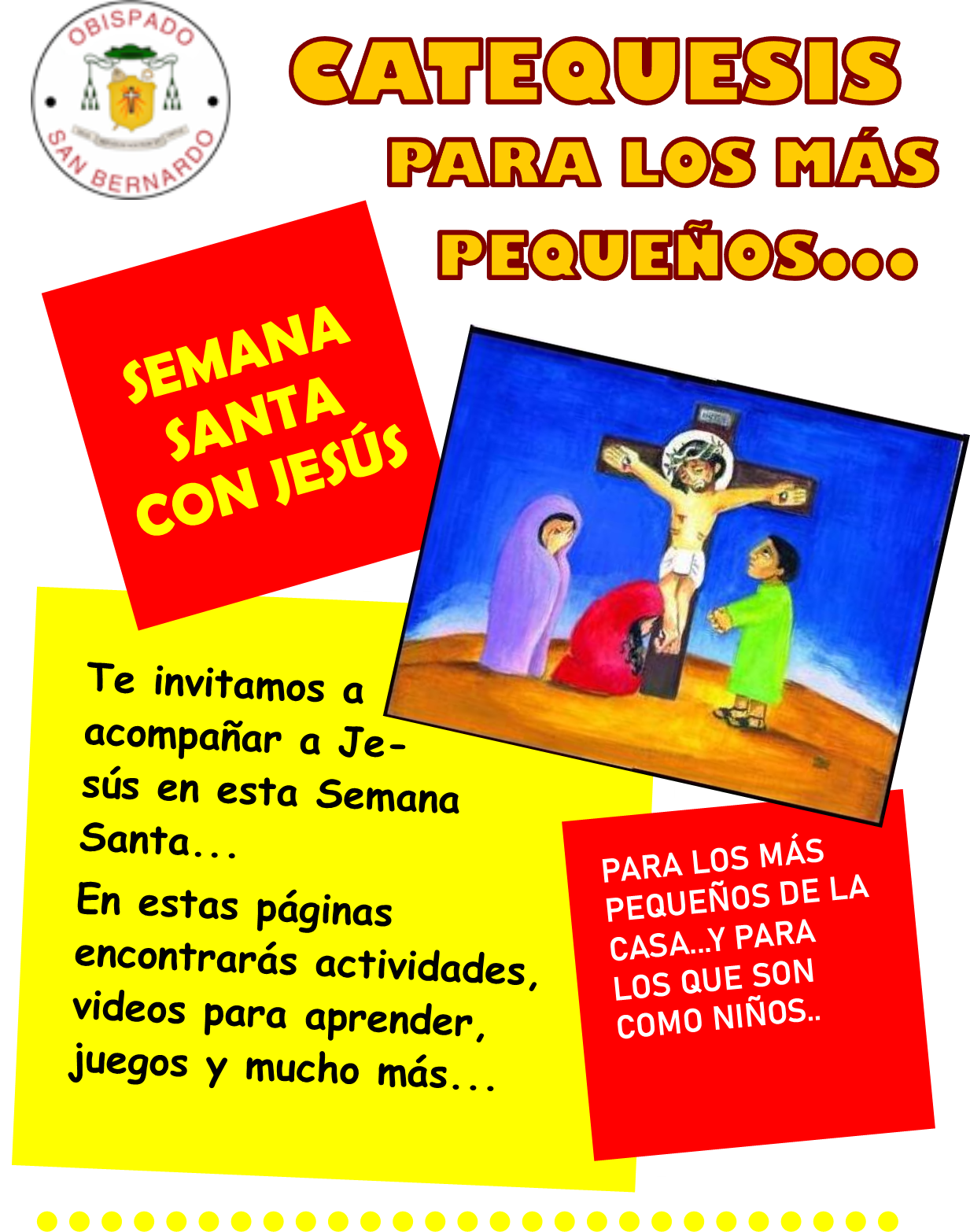 VICARÍA PARA LA EDUCACIÓN
OBISPADO DE SAN BERNARDO
SEMANA SANTA CON JESÚS
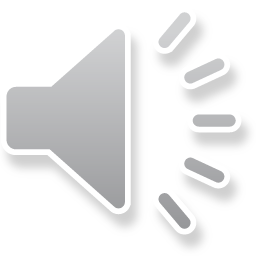 SEMANA SANTA CON JESÚS…
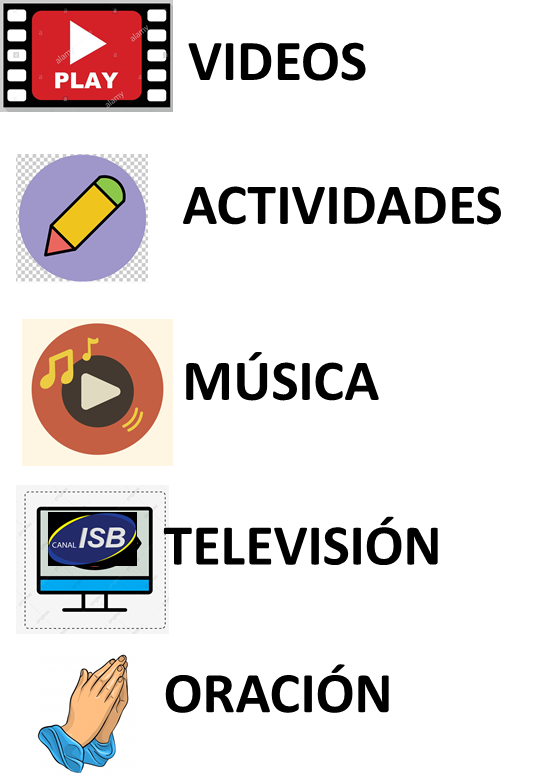 Queridos papás y niños, en estas páginas encontrarán una recopilación de actividades, videos y materiales para preparar el corazón y vivir en familia y con Jesús esta Semana Santa…
Cada página tiene link con íconos que nos indican si se trata de:
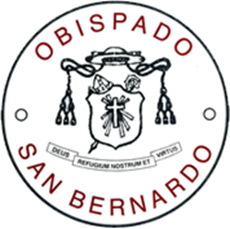 OBISPADO DE SAN BERNARDOVICARÍA PARA LA EDUCACIÓN - ISCR
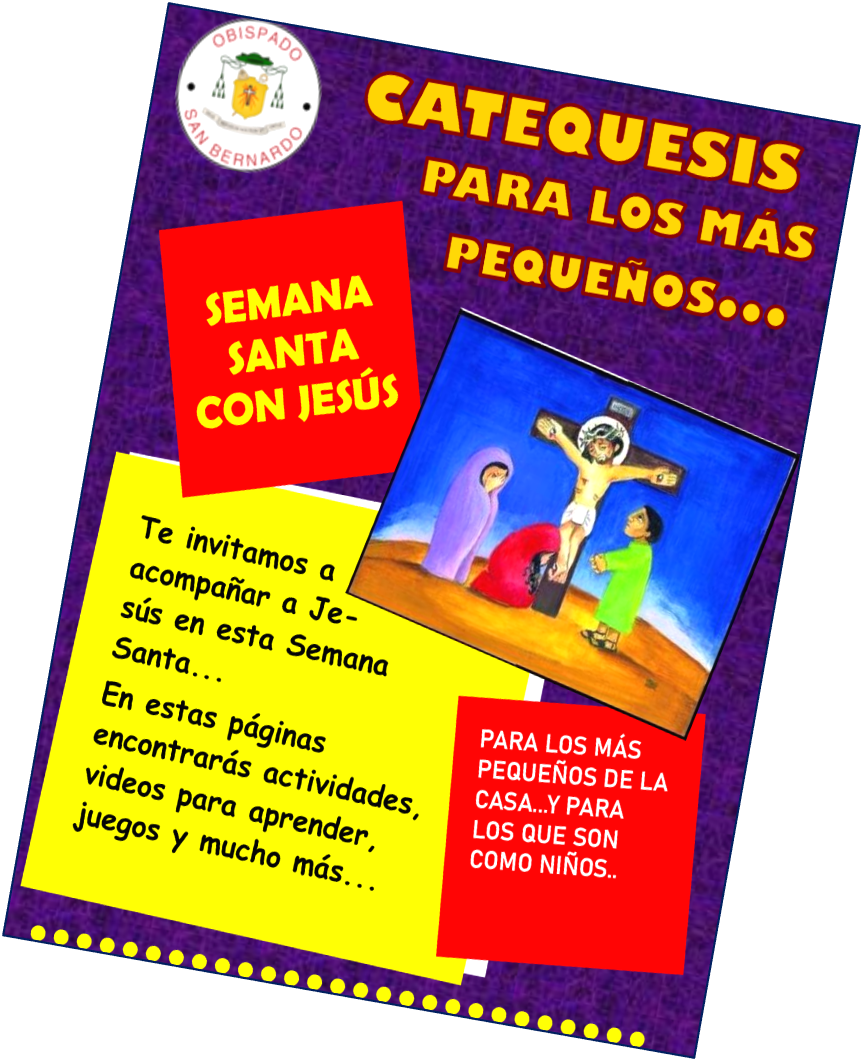 Busca el material en la página del Obispado de San Bernardo http://www.obispadodesanbernardo.cl/
Para comenzar debes descargar el       archivo N°1, llamado DOMINGO DE   	RAMOS….
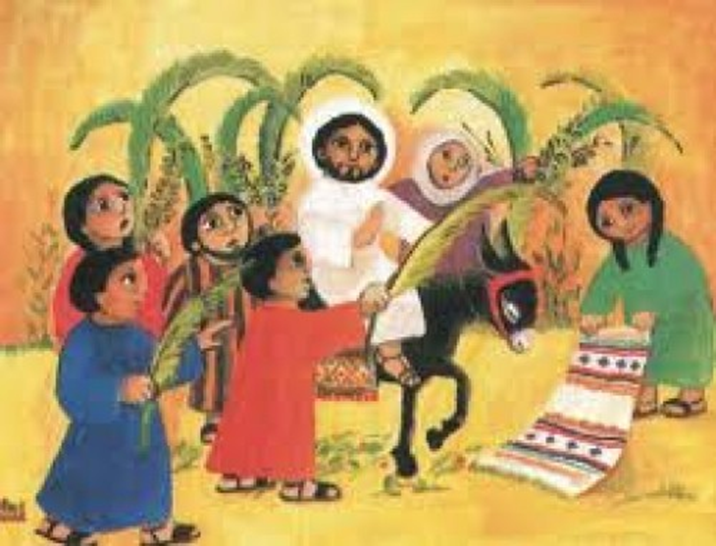